25th March 1821
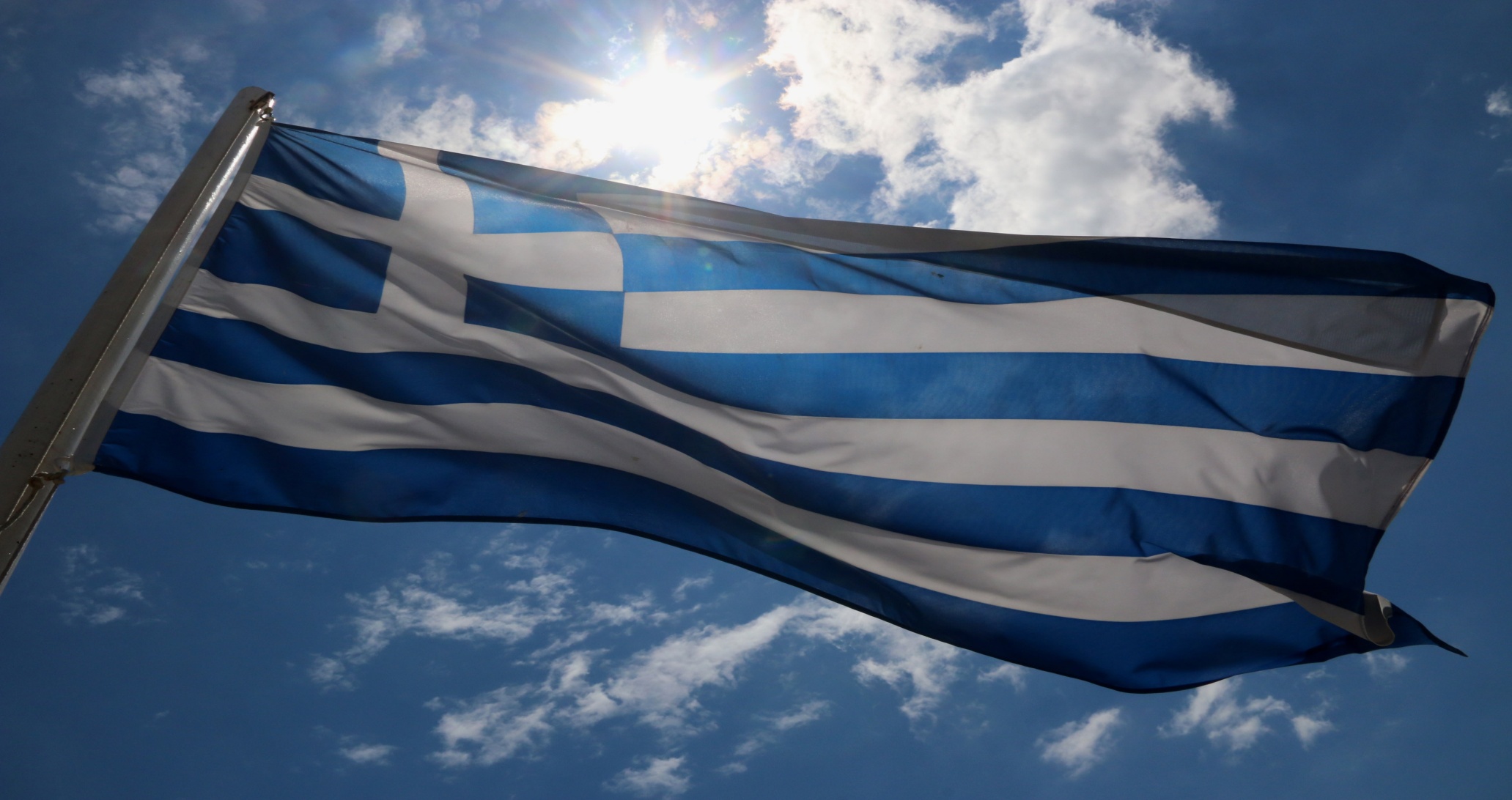 13th Kindergarten Larissa
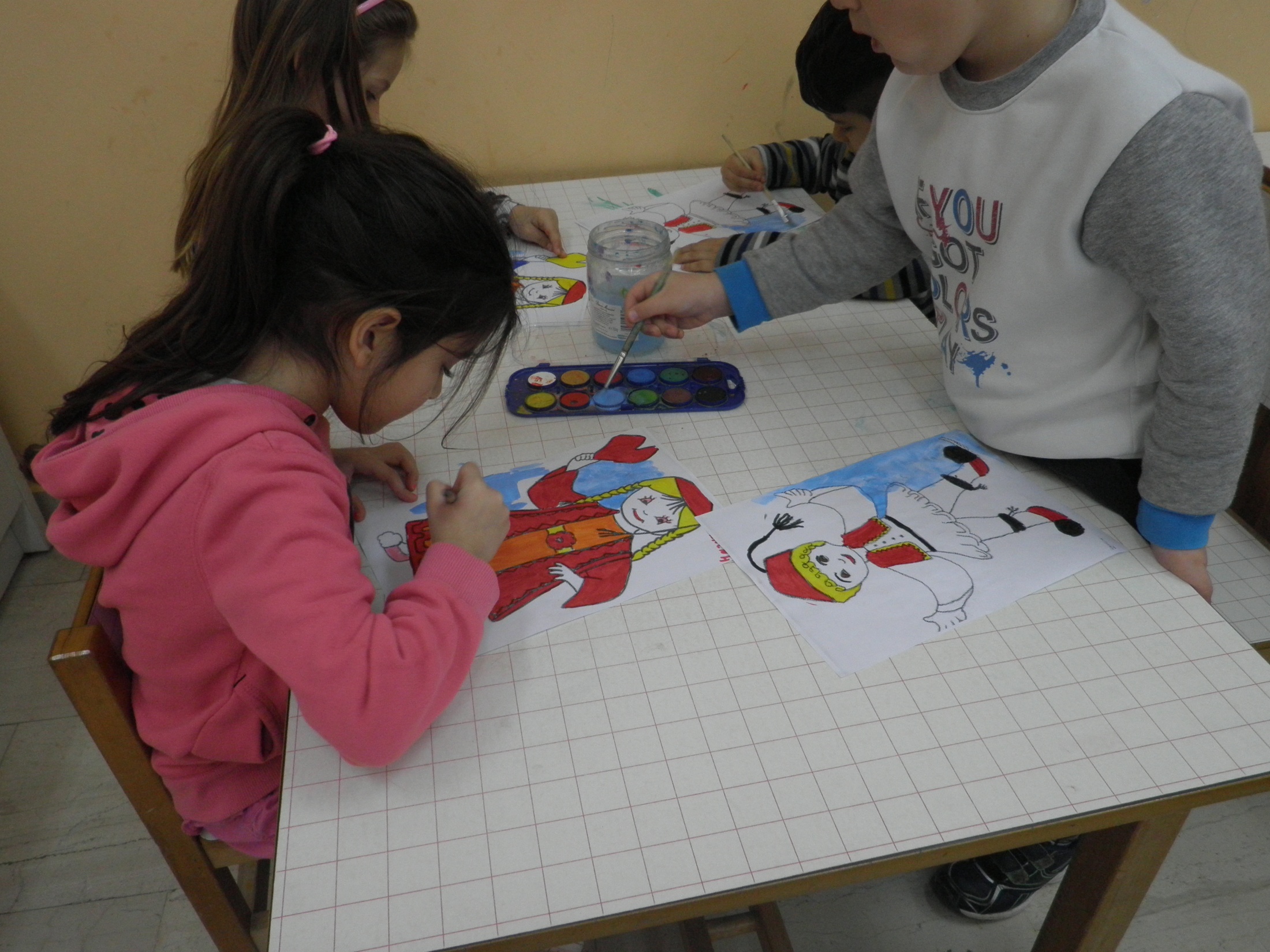 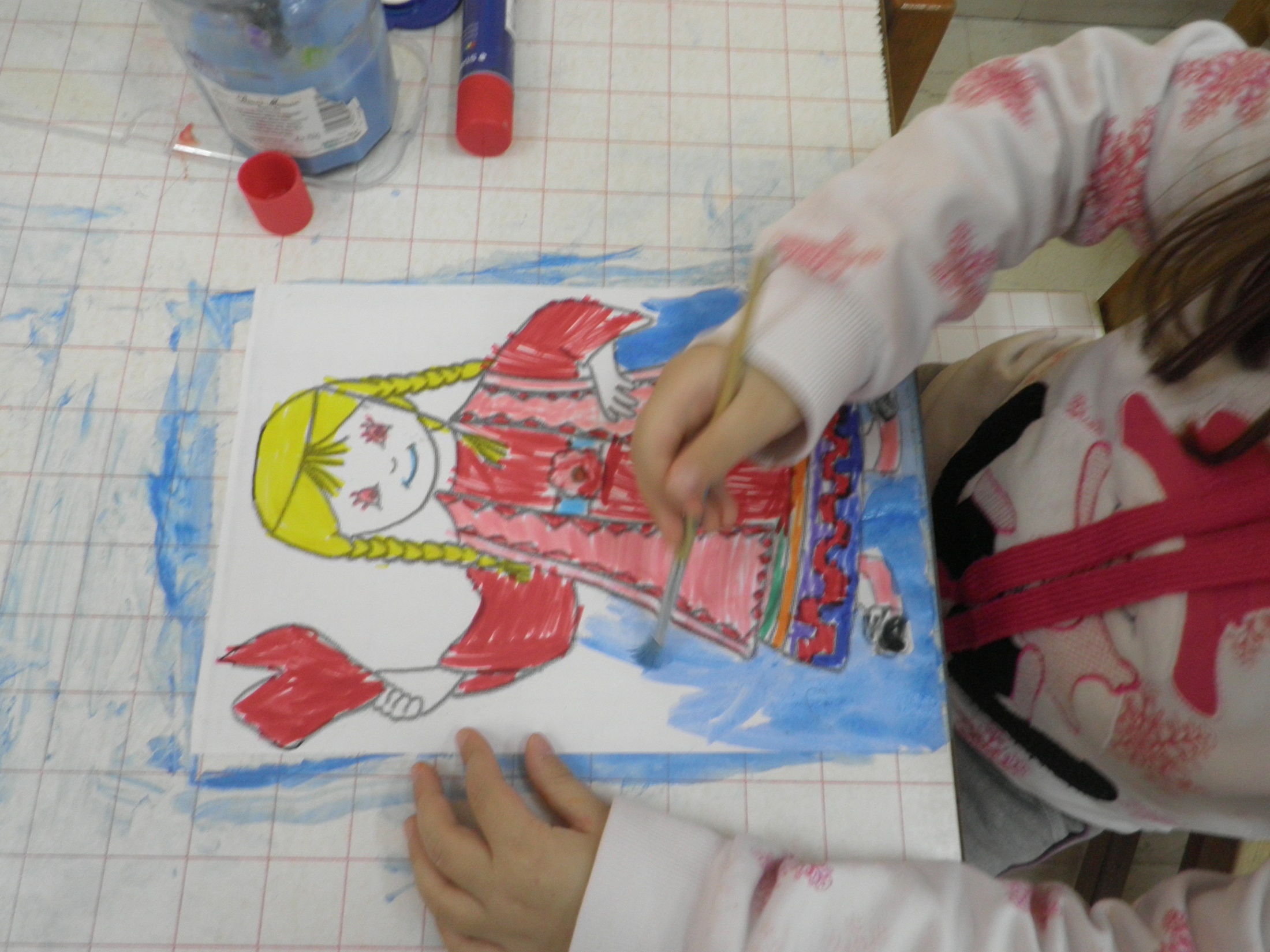 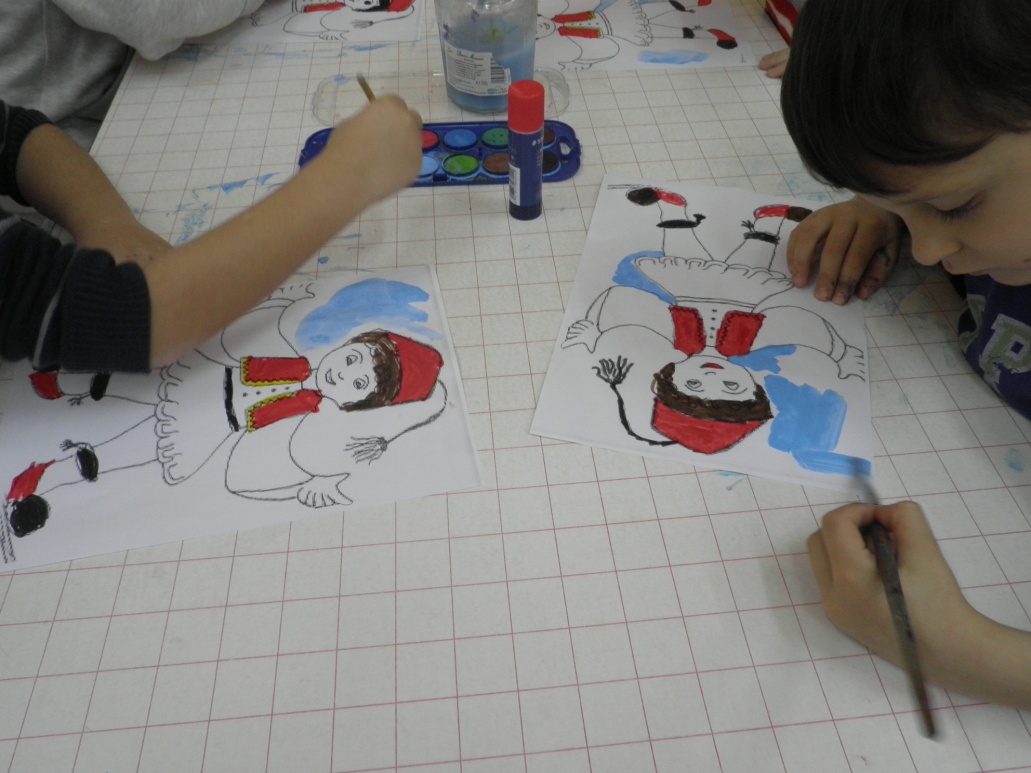 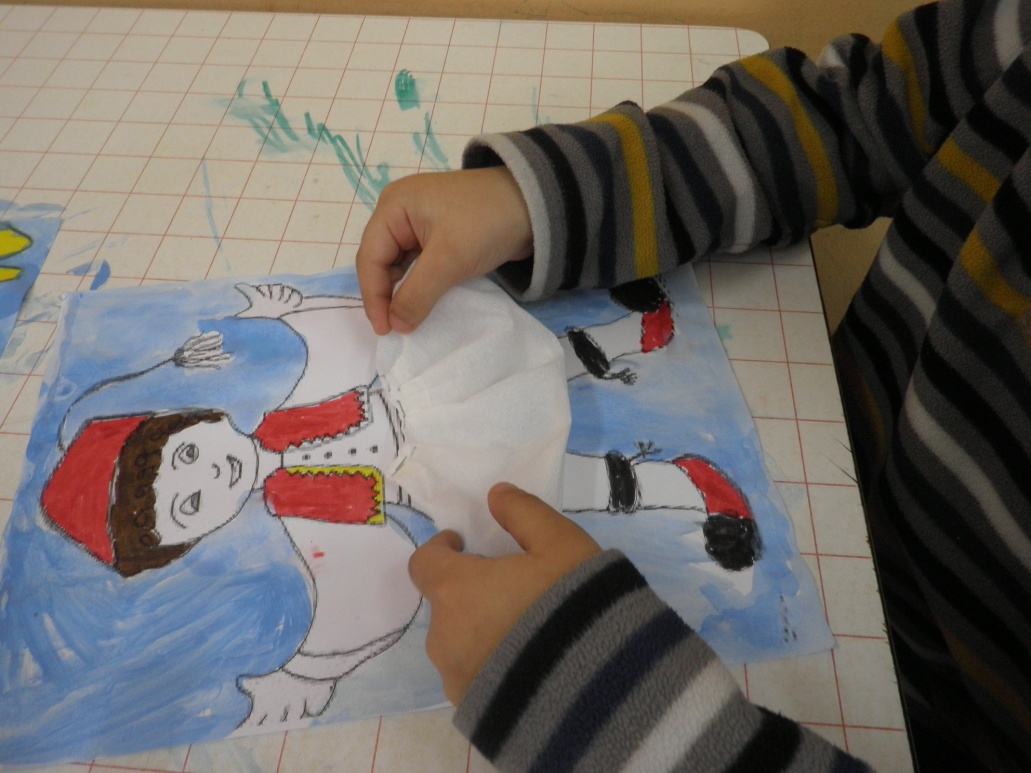 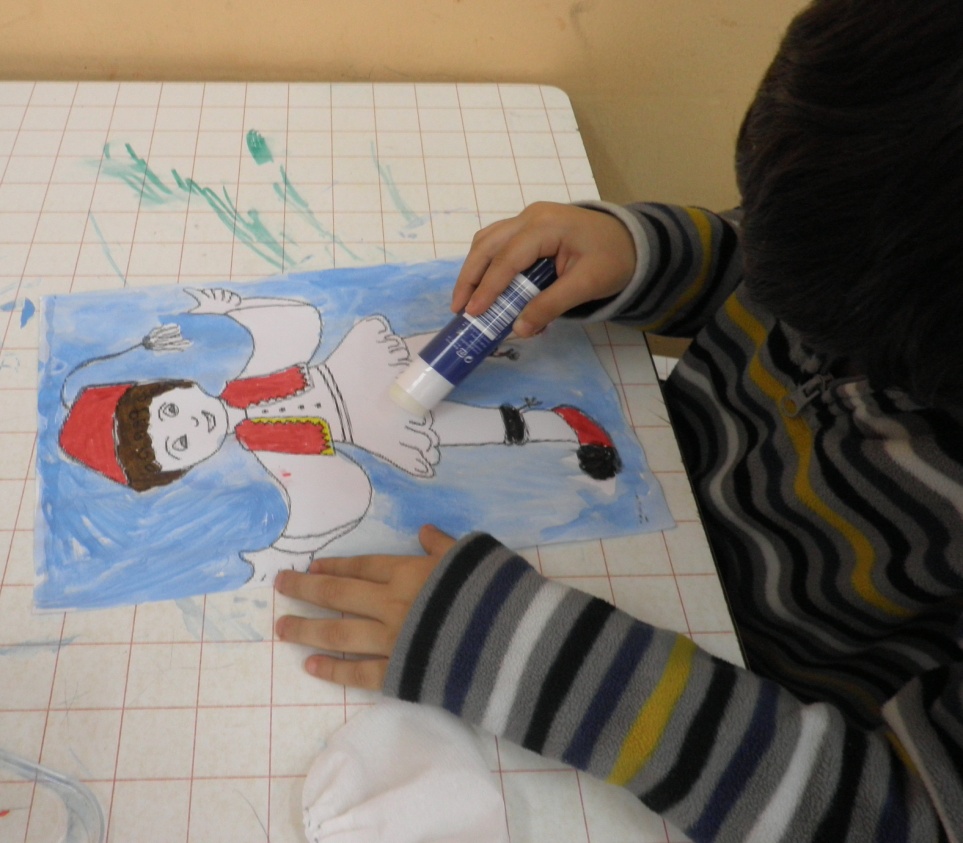 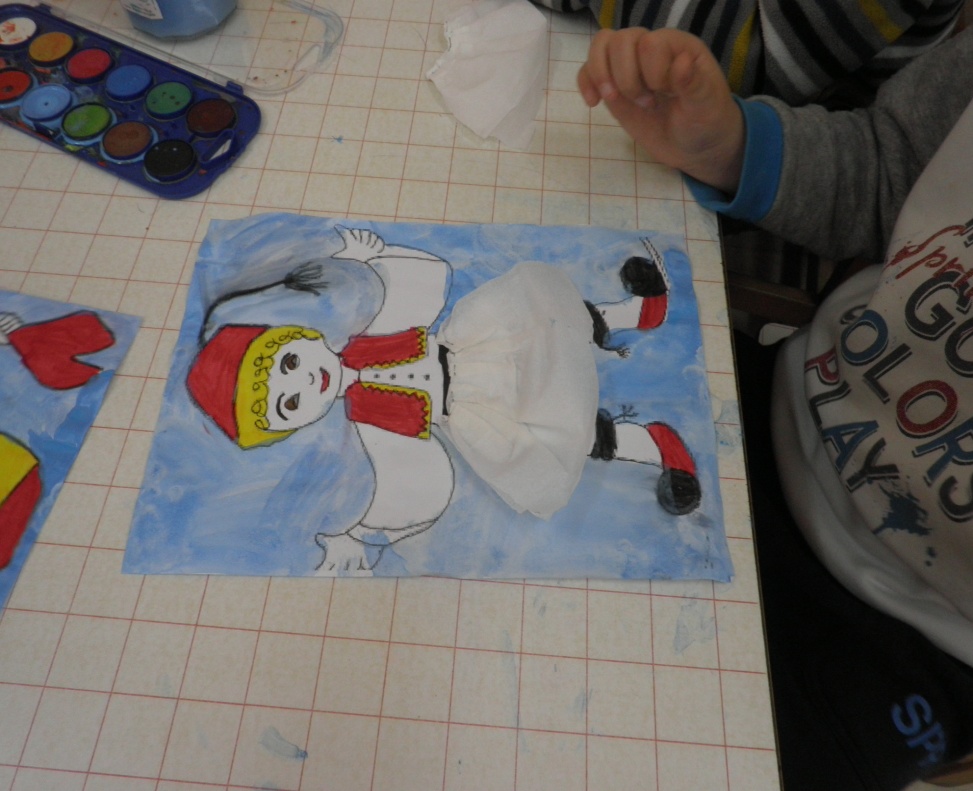 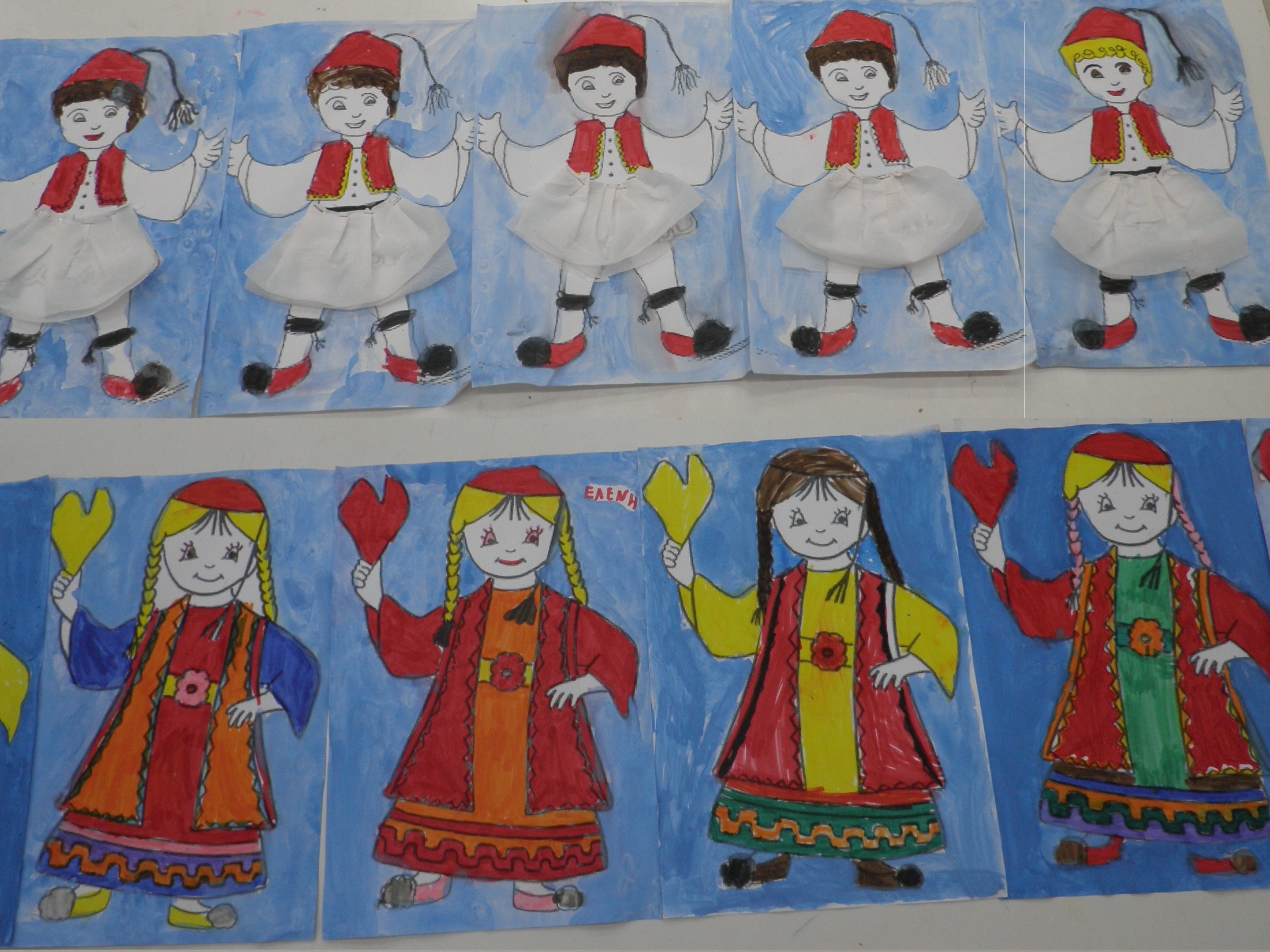 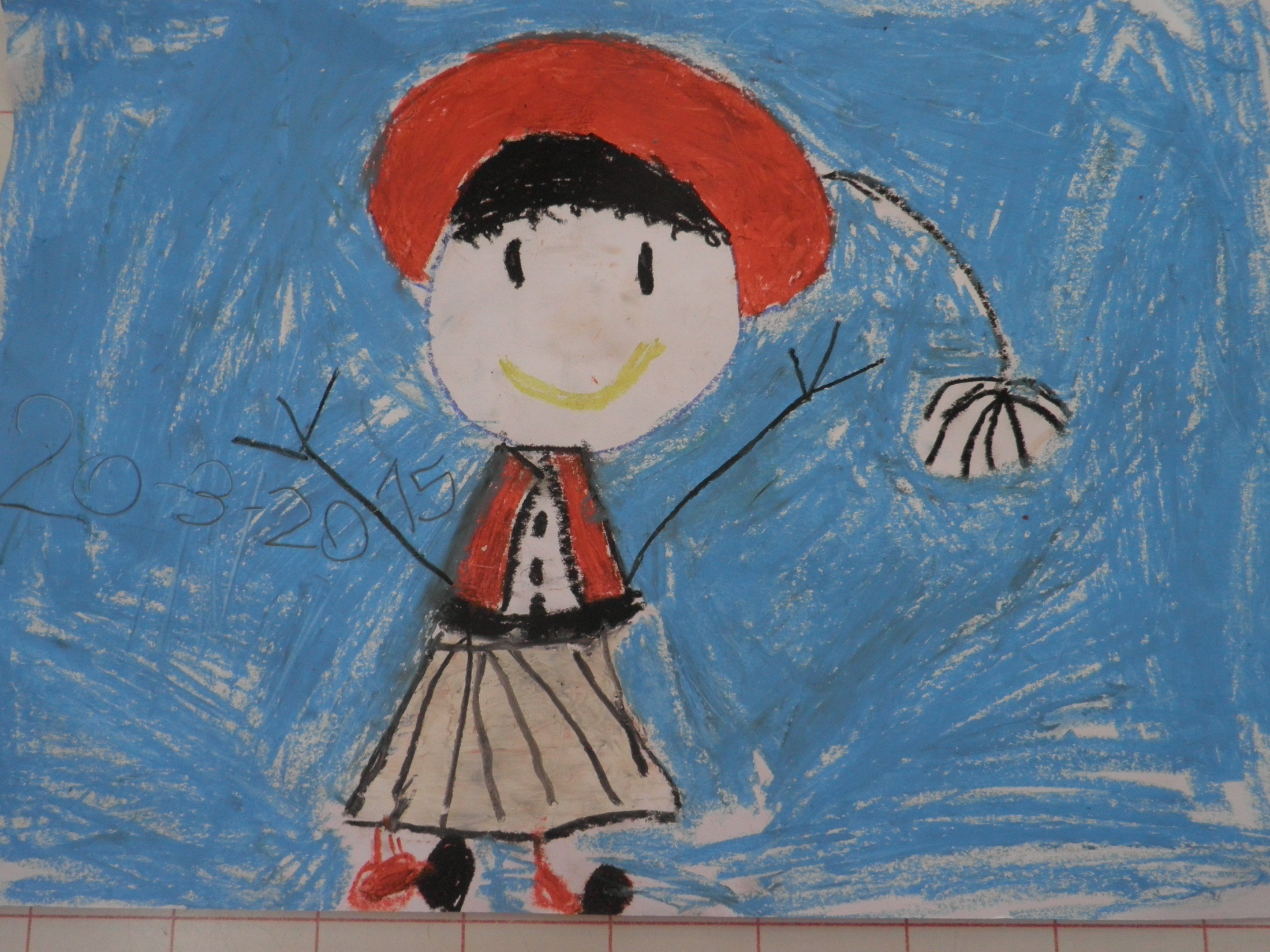 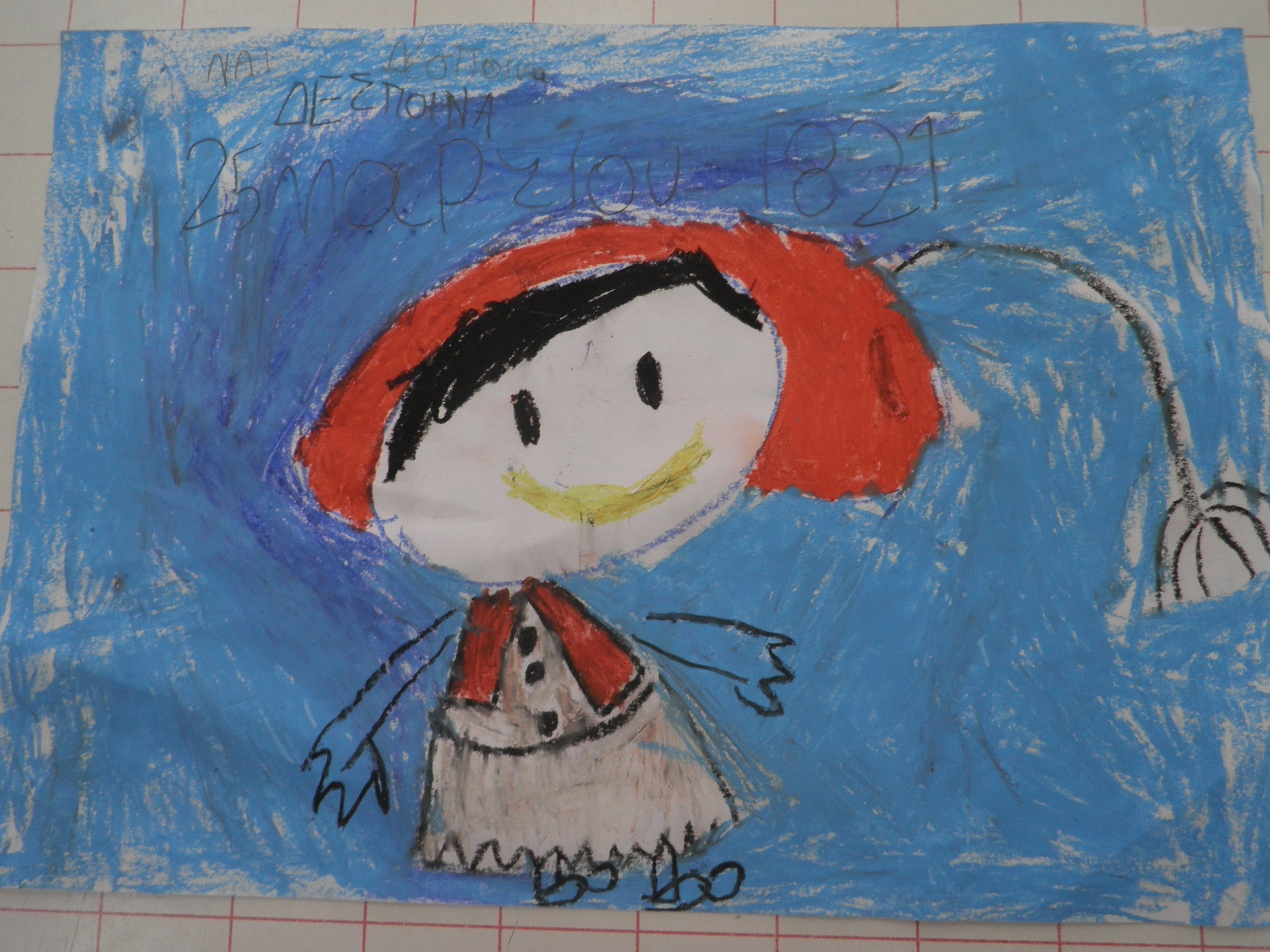 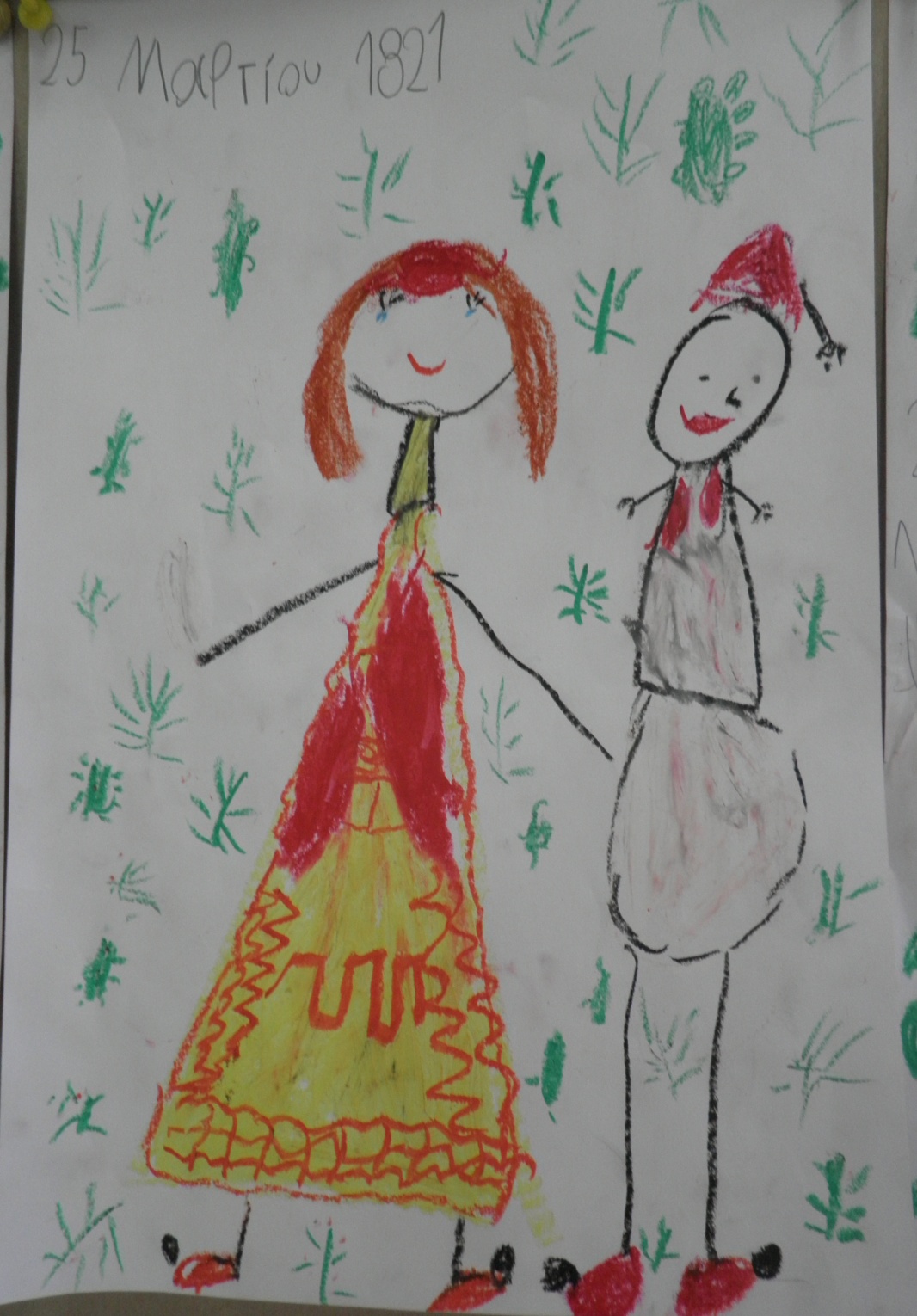 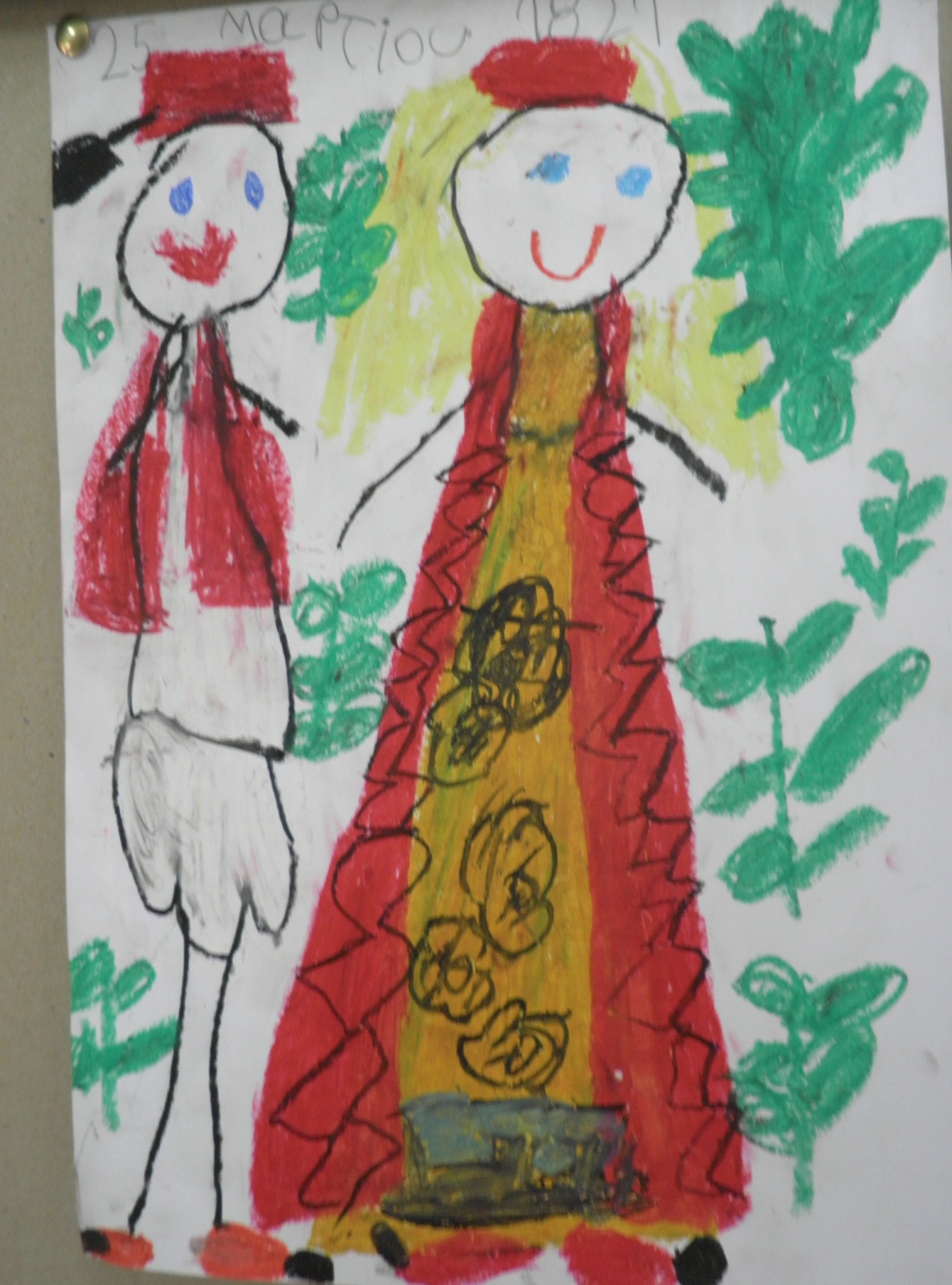 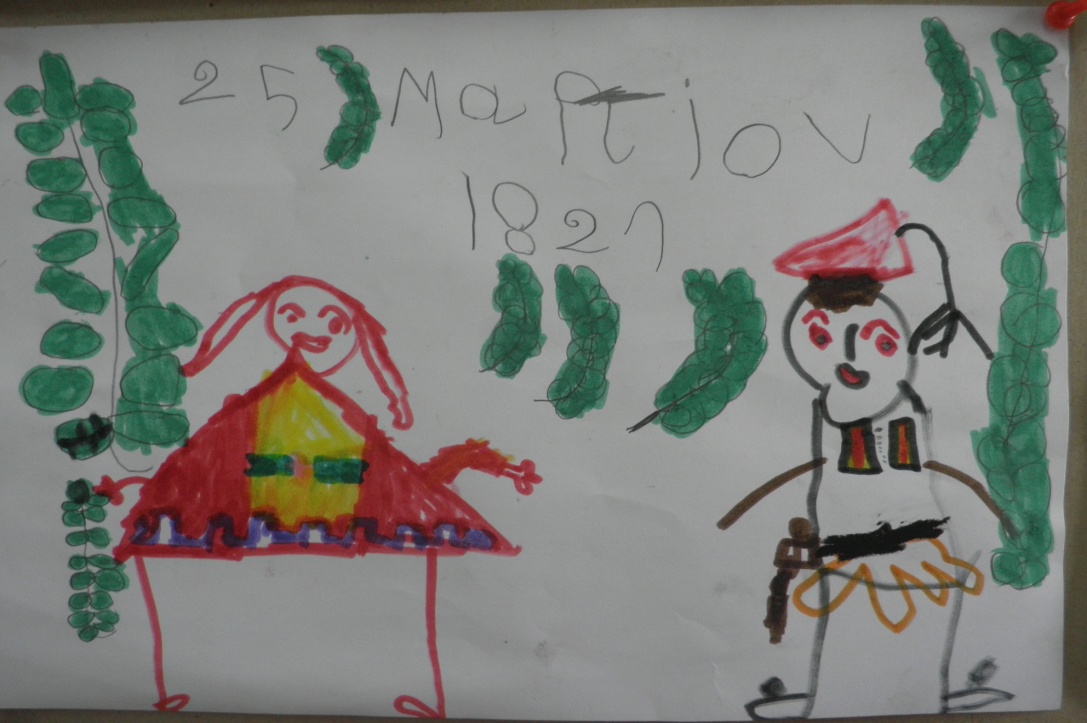 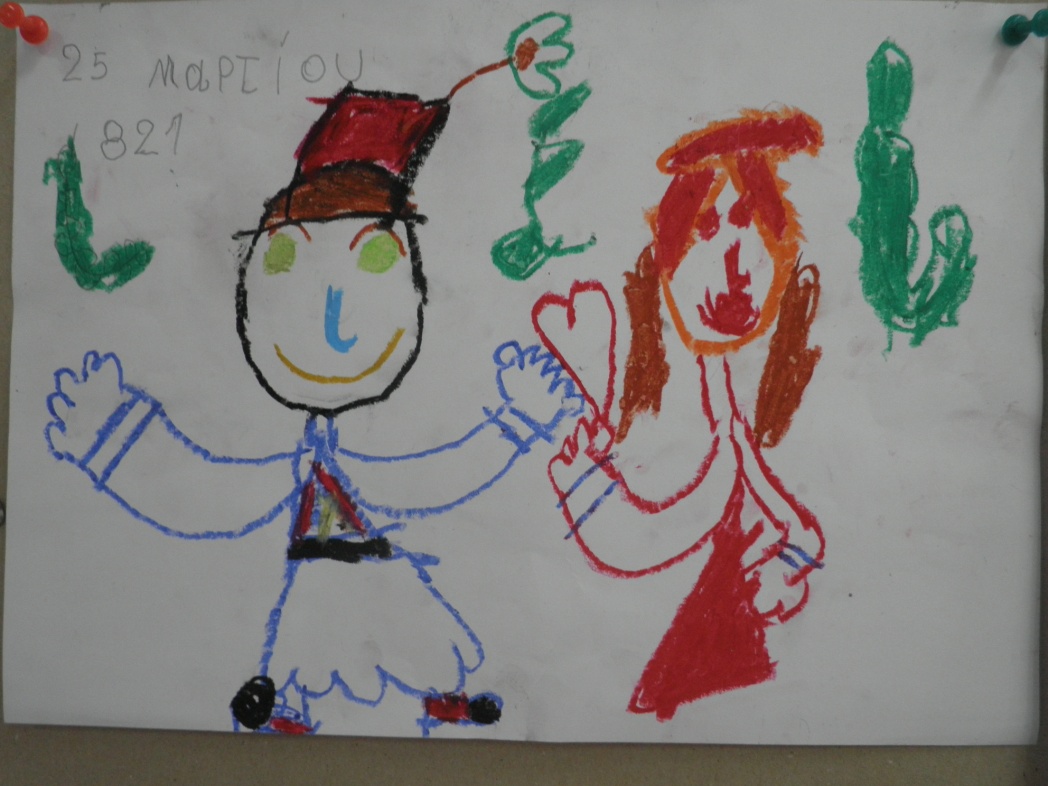 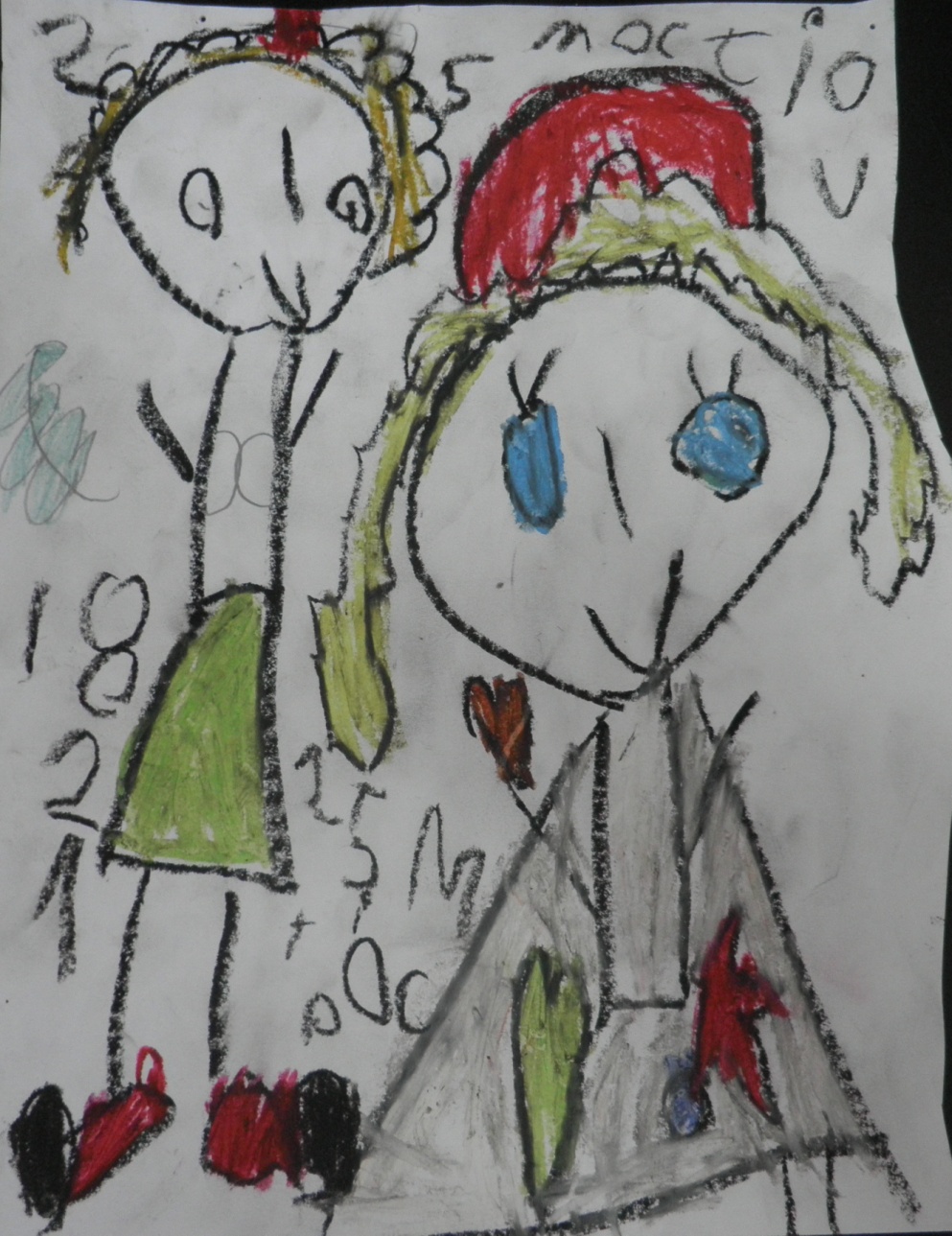 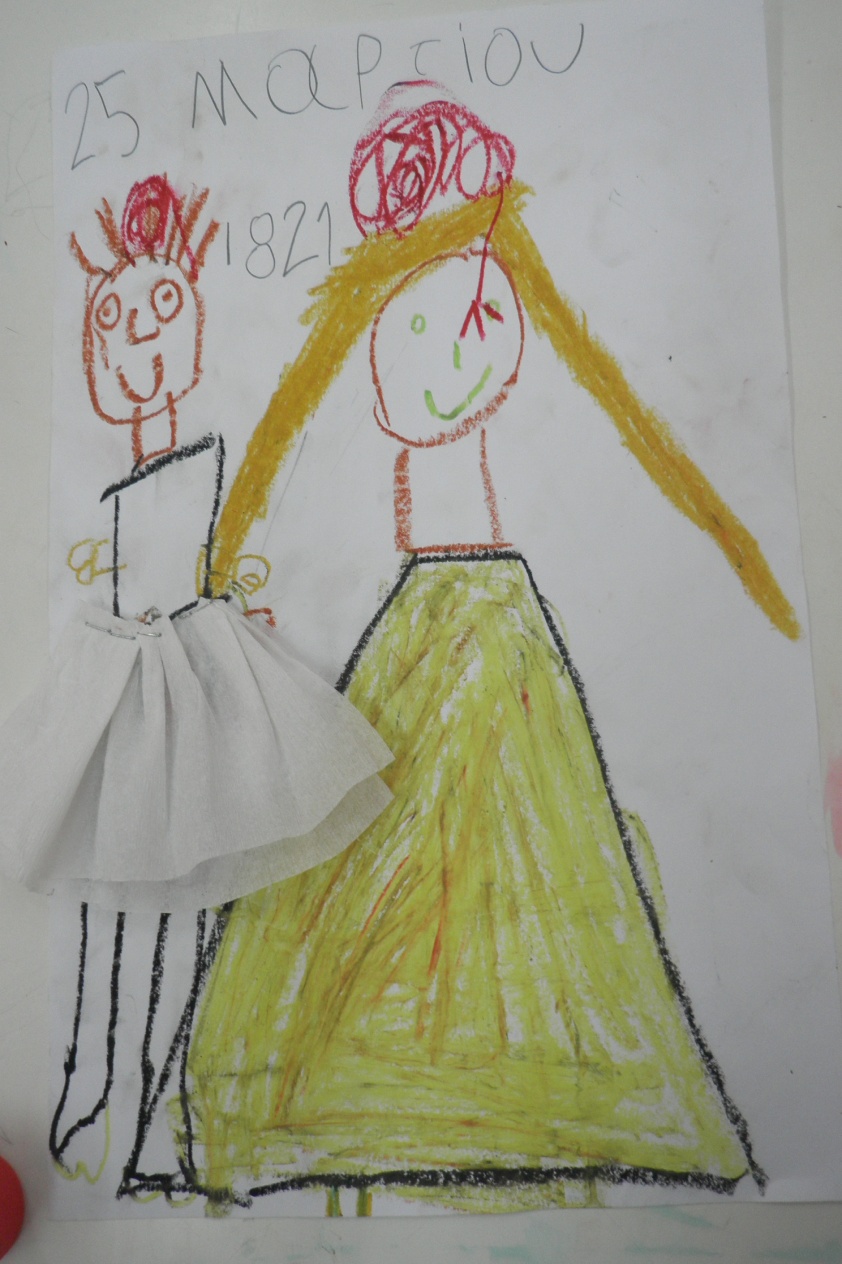 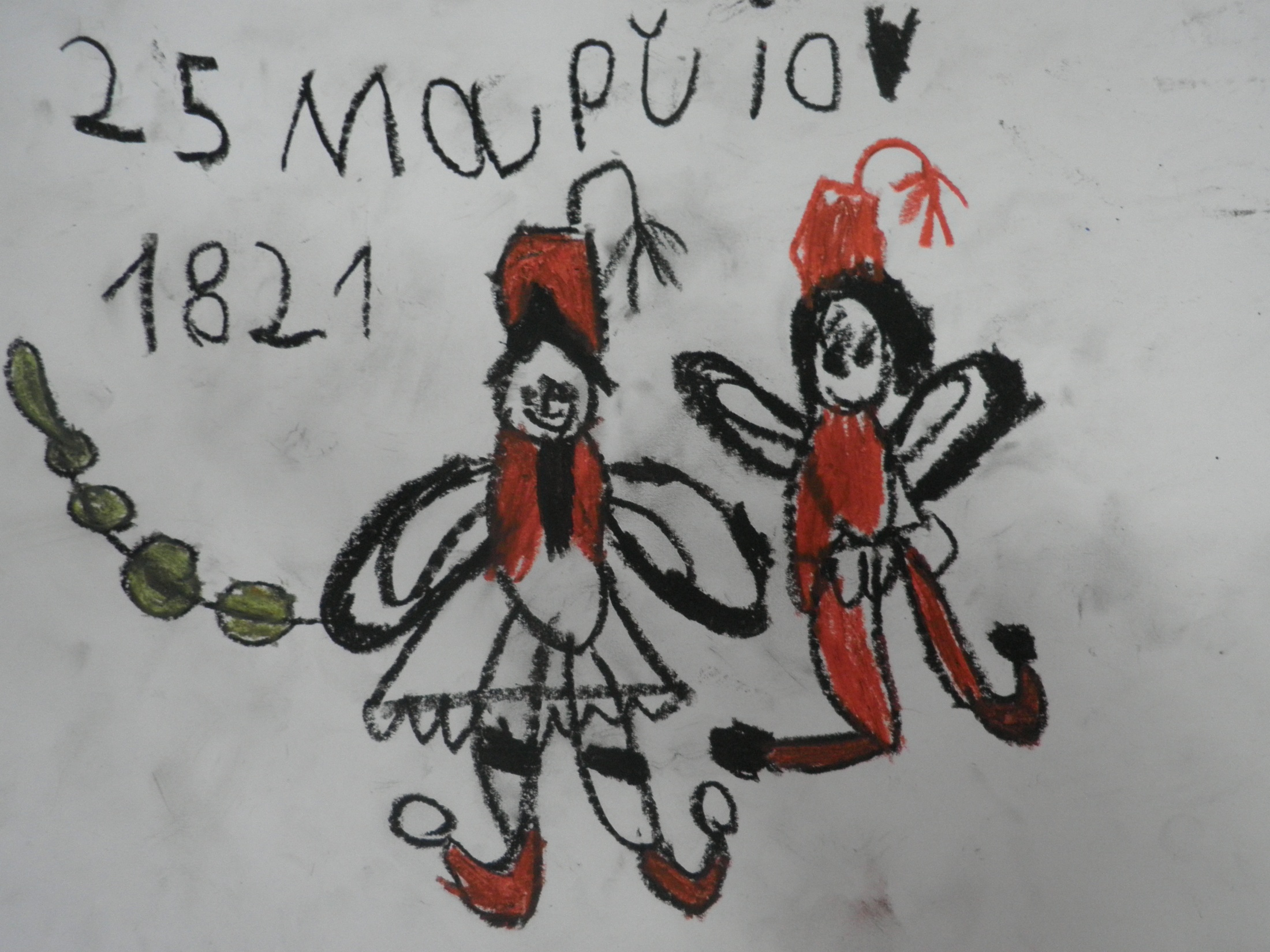 The End